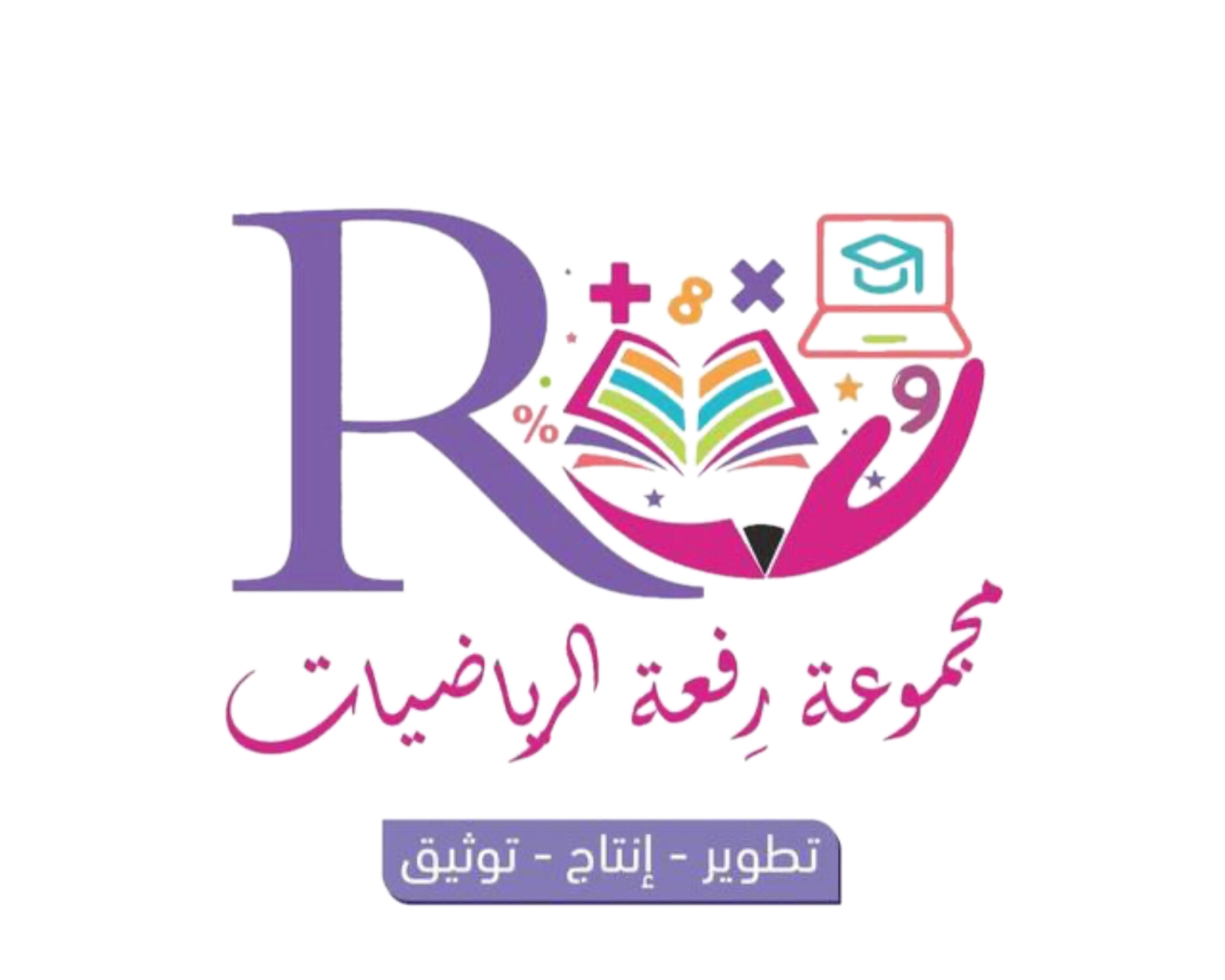 2
اليوم /
التاريخ/
المادة /
الصف /
معلمة المادة / مباركة الزبيدي
درس اليوم
قياس الأطوال بالسنتمترات
فكرة الدرس/
أستعمل النماذج لأقيس الأطوال بالسنتمترات .
المفردات /
السنتمترات
المفردات
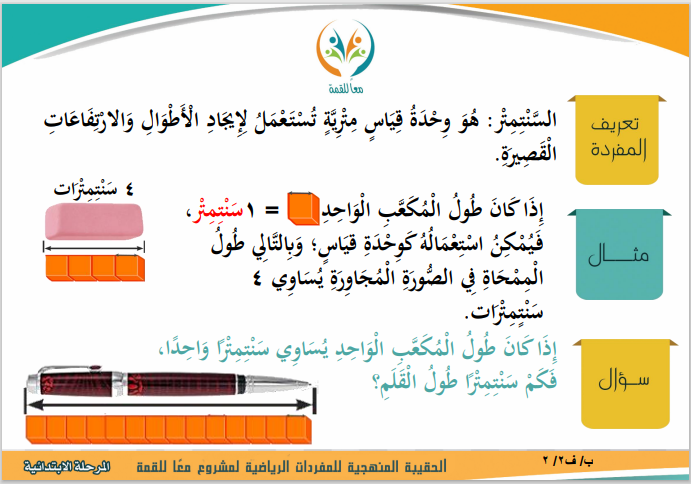 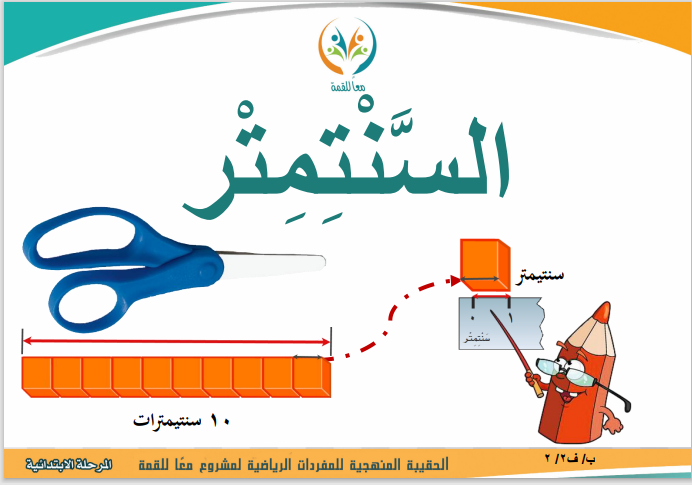 أستعد
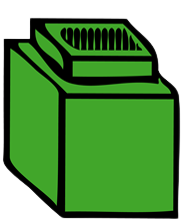 أستعمل السنتمترات 
لقياس أطوال الأشياء القصيرة .
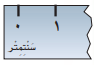 1 سنتمتر
إذا كان طول المكعب الواحد =
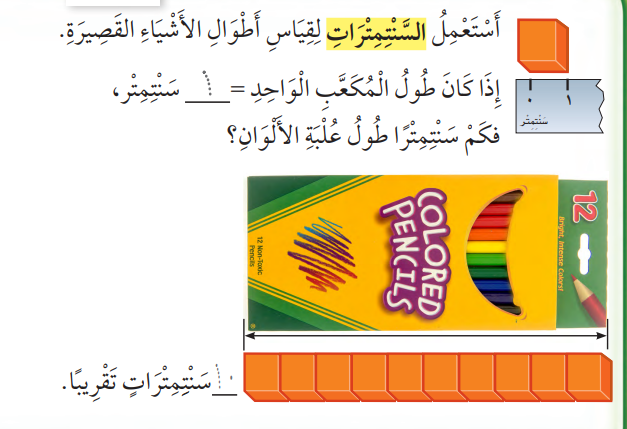 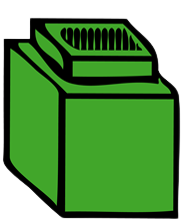 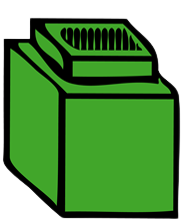 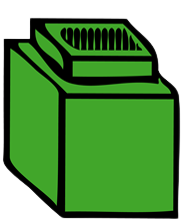 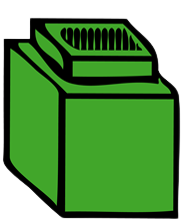 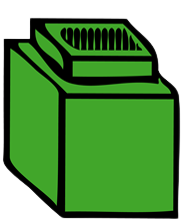 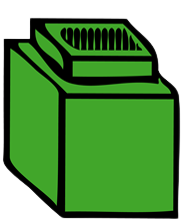 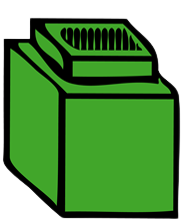 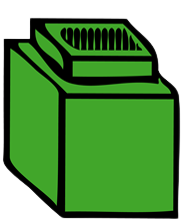 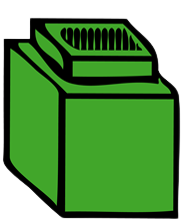 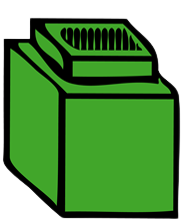 فكم سنتمتراً طول علبة الألوان ؟
10
................ سنتمترات تقريباً
أتأكد
أبحث عن الأشياء الموضحة صورها ، ثم أقيس أطوالها مستعملاً وحدة قياس طولها سنتمتر واحد:
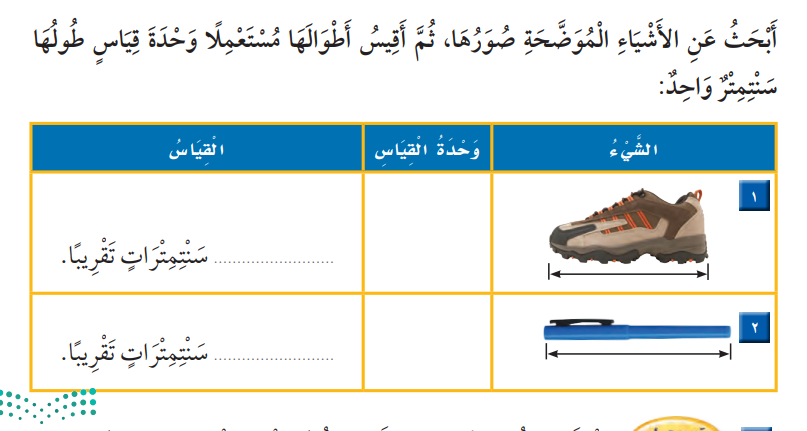 مكعبات
15
مكعبات
10
أتدرب
أبحث عن الأشياء الموضحة صورها ، ثم أقيس أطوالها مستعملاً وحدة قياس طولها سنتمتر واحد:
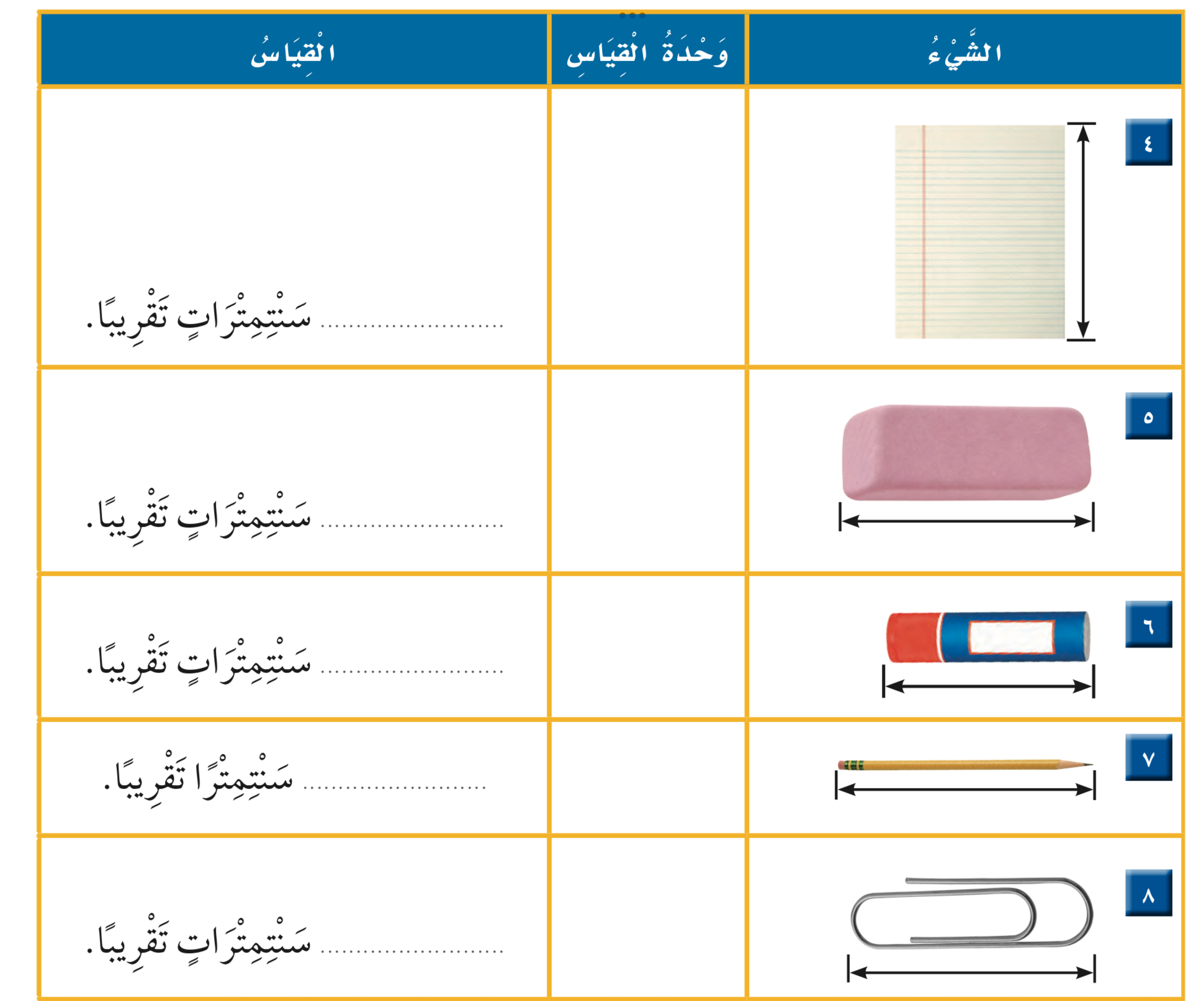 مكعبات
٣٠
مكعبات
4
أتدرب
أبحث عن الأشياء الموضحة صورها ، ثم أقيس أطوالها مستعملاً وحدة قياس طولها سنتمتر واحد:
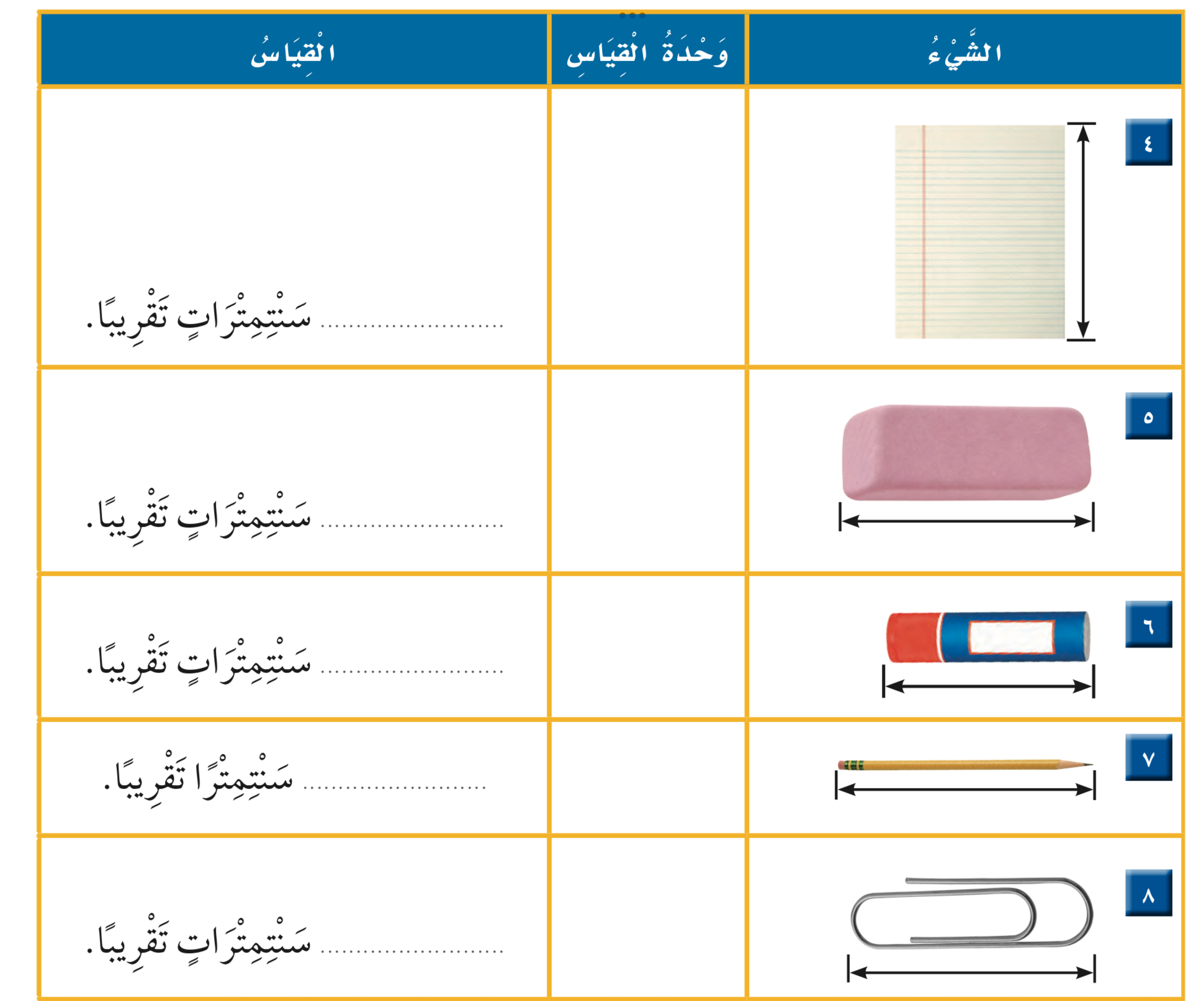 6
مكعبات
10
مكعبات
3
مكعبات
تقويم
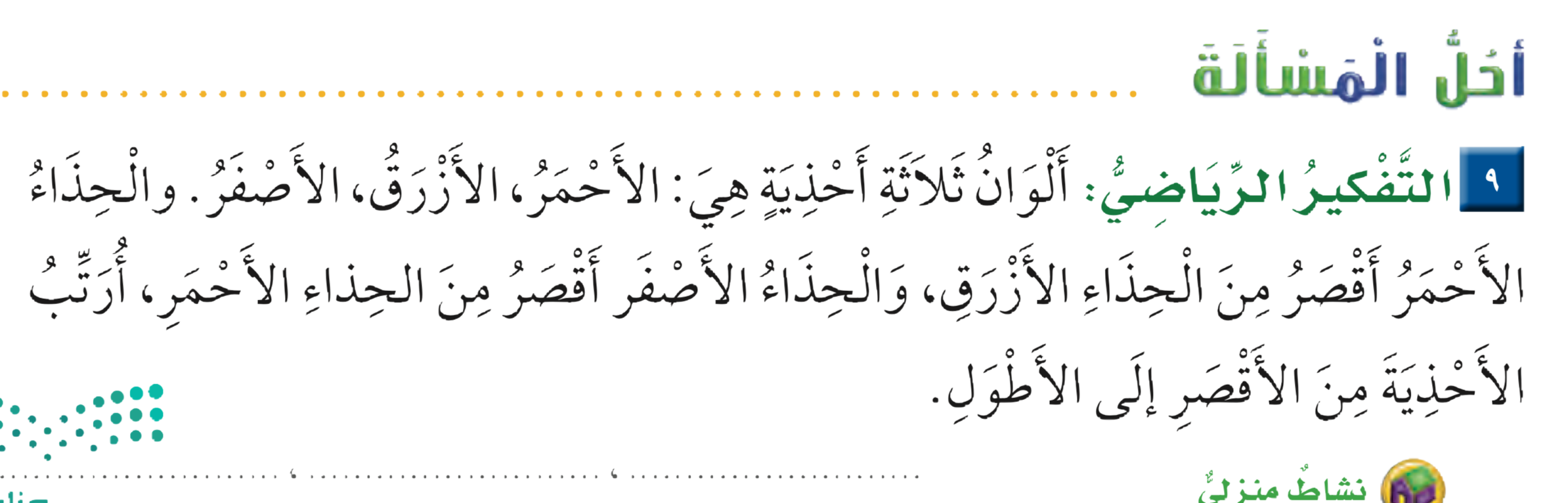 الأصفر
الأزرق
الأحمر
الواجب
الواجب في منصة مدرستي